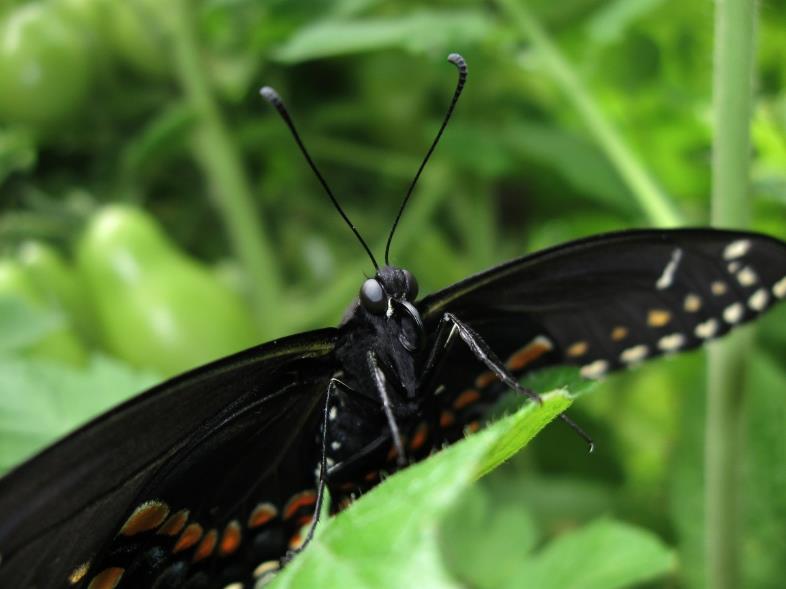 From Egg to Shutterbug
Black swallowtail
A bit of biology
Butterflies start as eggs that hatch into caterpillars.
Caterpillars have exoskeletons (“skins”) that can only stretch so far, so they must be shed.
Each time it sheds, a caterpillar starts a new part of its life cycle called an INSTAR.
After 5 instars, a Black Swallowtail, Papilio polyxenes, will become a chrysalis from which the adult will emerge.
Egg, Caterpillar (5 instars), Chrysalis, Adult.
We begin with an egg …
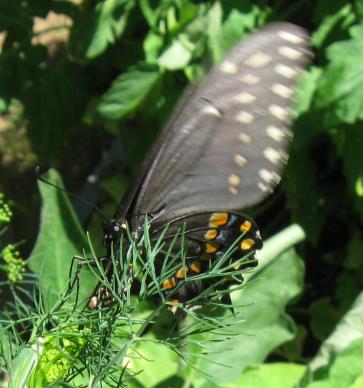 Or with an adult female laying an egg on a dill plant in the garden.
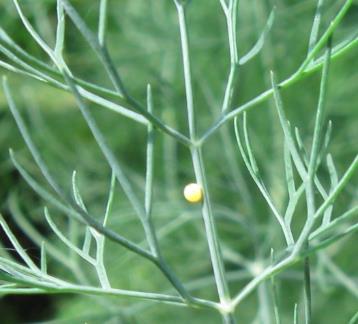 Development in the egg
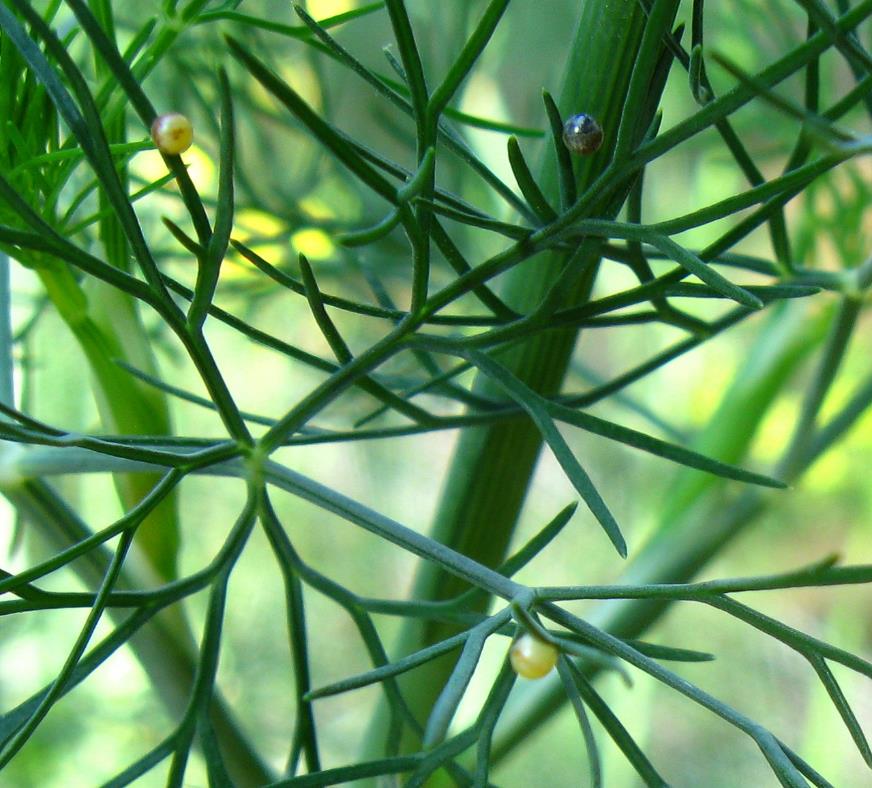 Eggs take 3 days to develop.
Freshly laid egg above.
Three developing eggs to the right.
First instar
After a successful hatching, what is the first order of business?

Eating?

Or cleaning up?
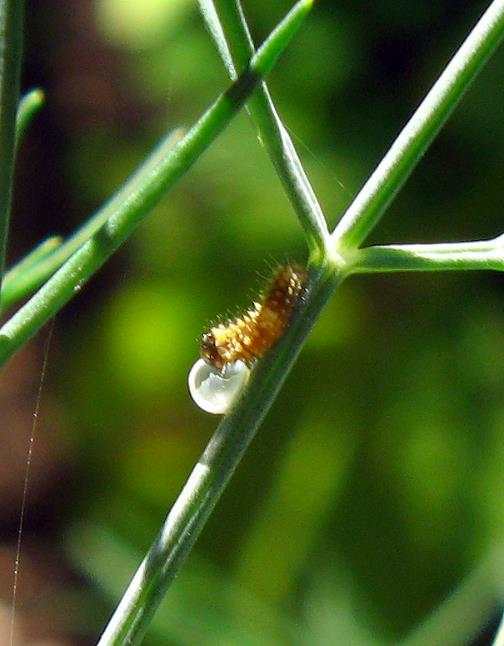 Perhaps both.
First Instar
The first and second instars look like bird droppings, or like they are wearing saddles.  The caterpillars are much more cryptic at this stage than they are later.  They are highly variable in colour but not pattern.
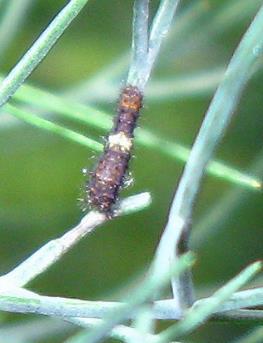 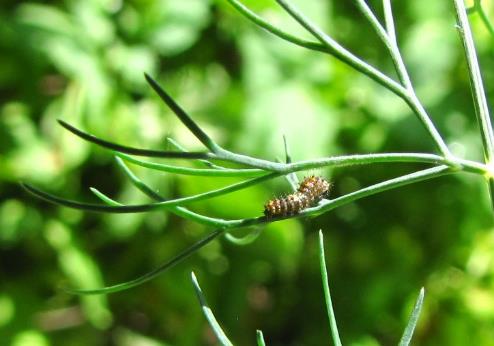 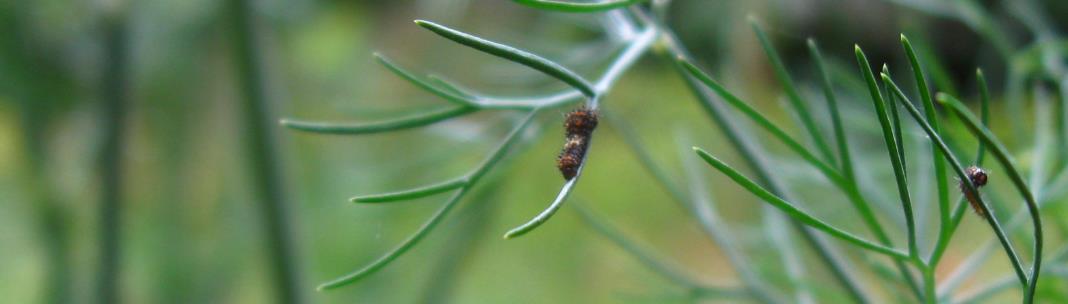 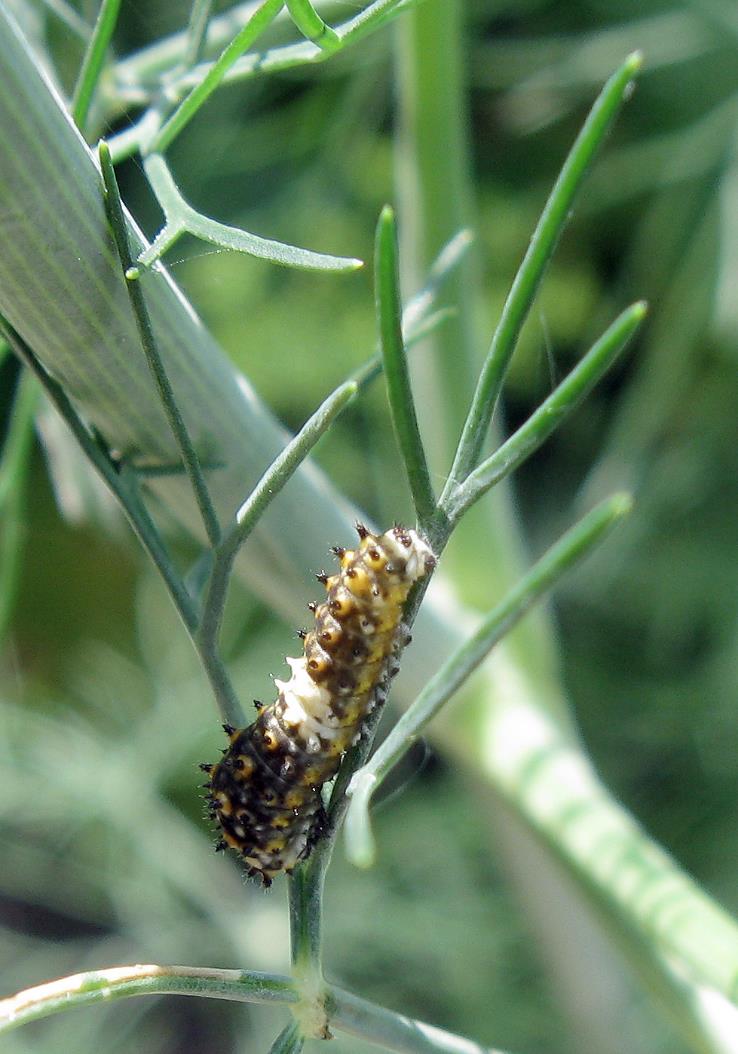 Second instar
The appearance of this instar is quite similar to the first, but some orange dots along the sides and at the base of the spiny bumps (chalazae) have become more prominent.
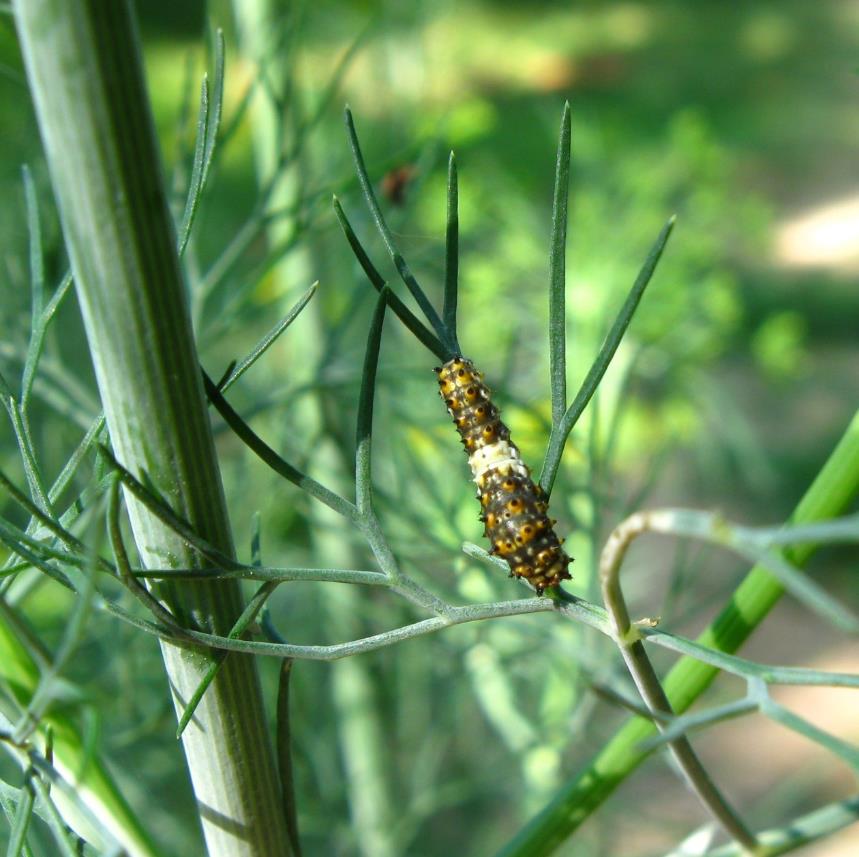 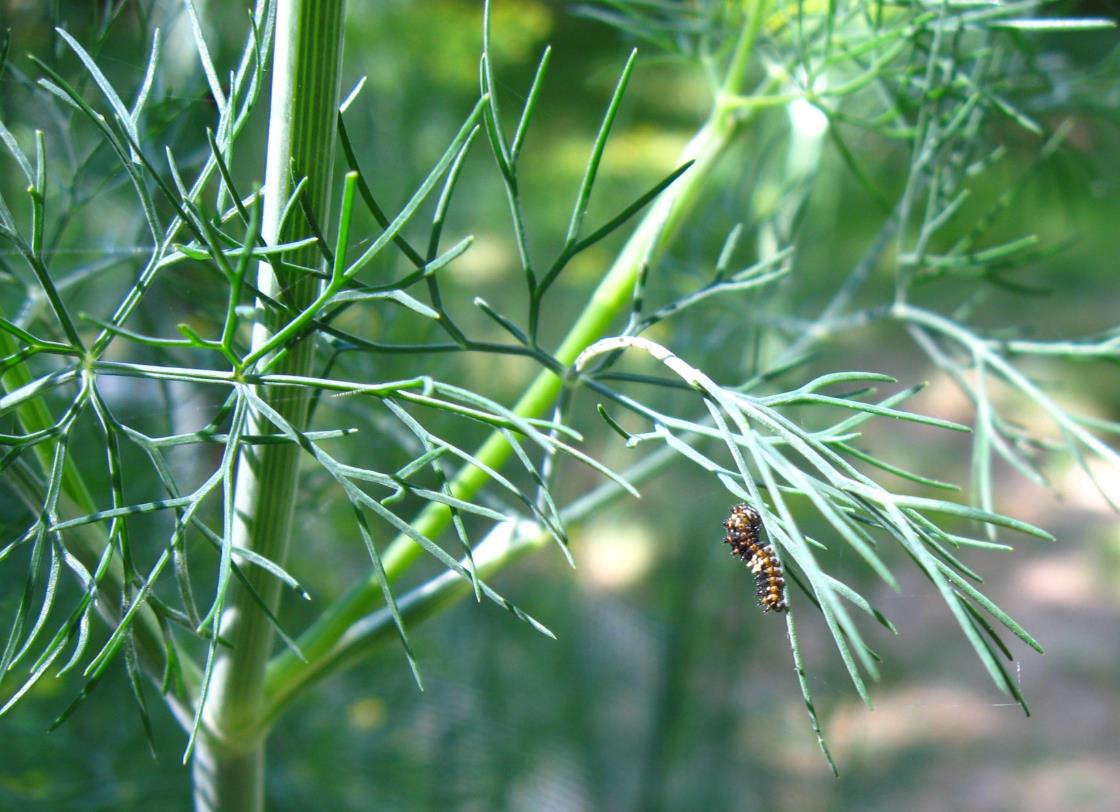 Approximately 1 in 100 caterpillars that hatch will emerge as an adult.

This one has fallen prey to a spider.

From the 20 or so eggs that I was able to find, only one caterpillar became an adult.
Not  all  will  make  it.
During the first and second instars, most of the caterpillar’s nourishment comes from scraping the epidermis of  stems and leaves.

Towards the end of the second instar, the caterpillar is able to nip the tender tips of growing leaves.
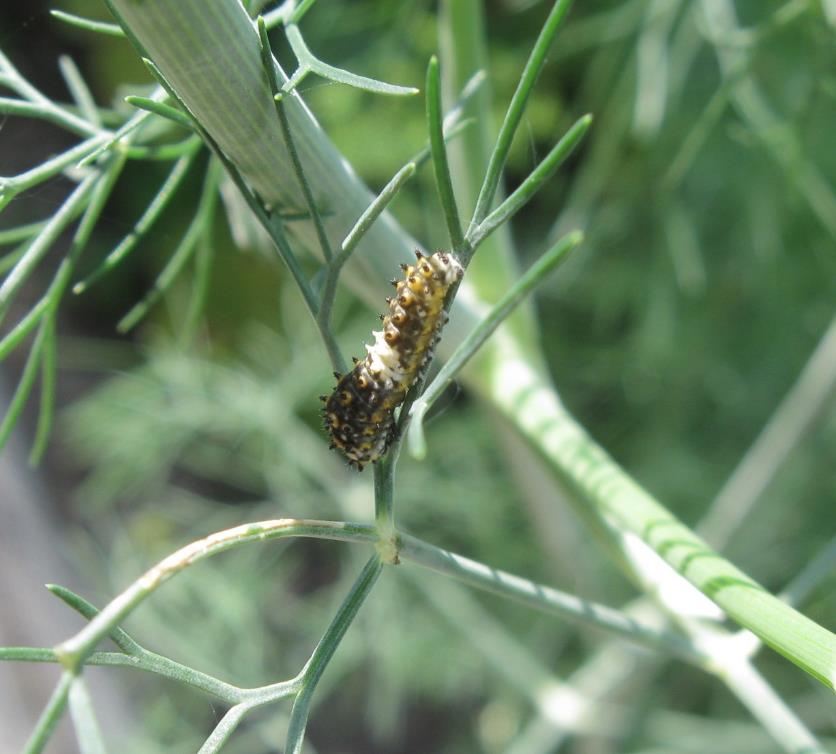 What to eat?
Third instar
The saddle is retained in this instar but overall the caterpillar is more conspicuous.  It is starting to gain some of the striping that will be more evident in the last two instars.

That wizened, black blob above the caterpillar is the just-shed skin of the second instar.
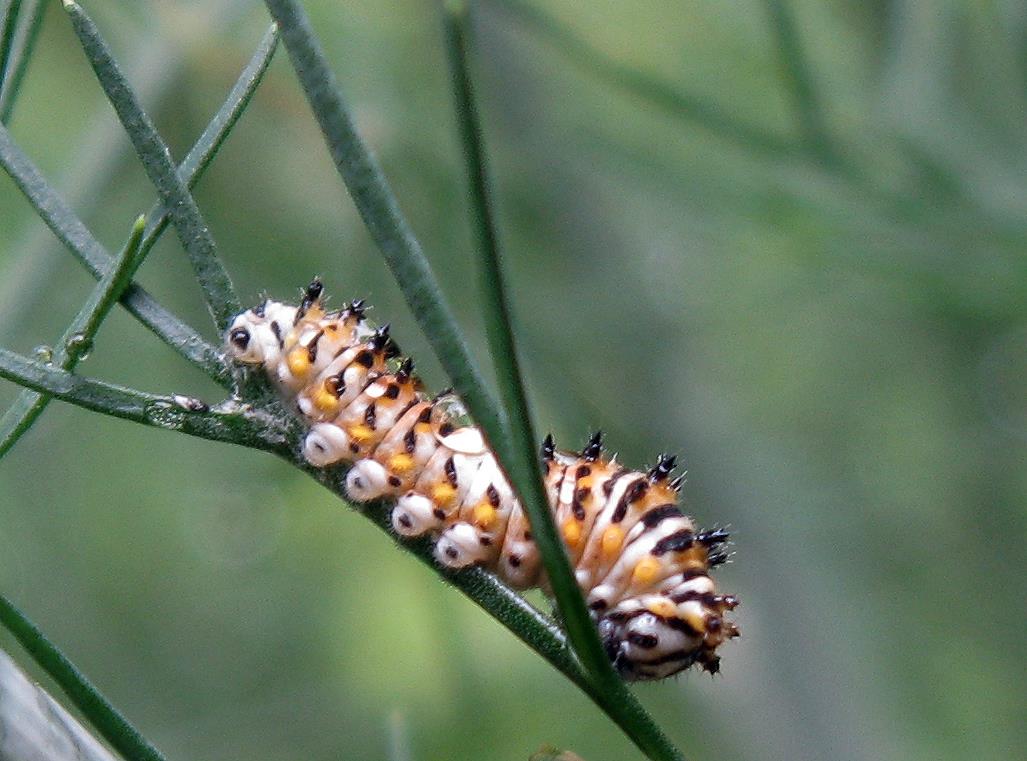 Anal Prolegs
Chalazae with setae (sensitive to touch)
Abdominal Prolegs
Head
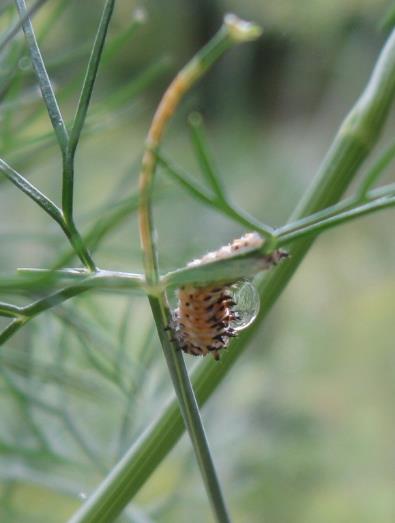 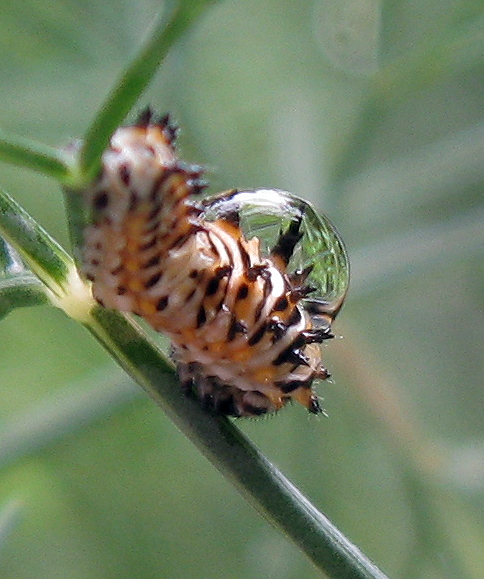 And when it rains?

Just ignore it.
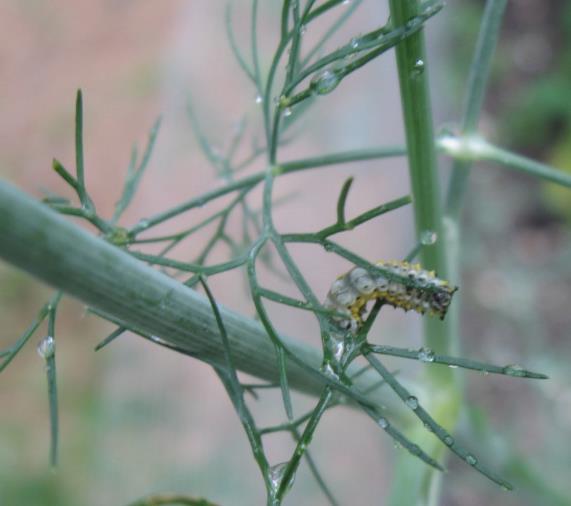 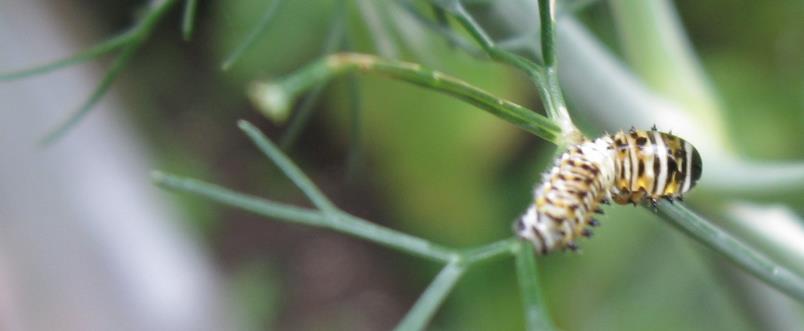 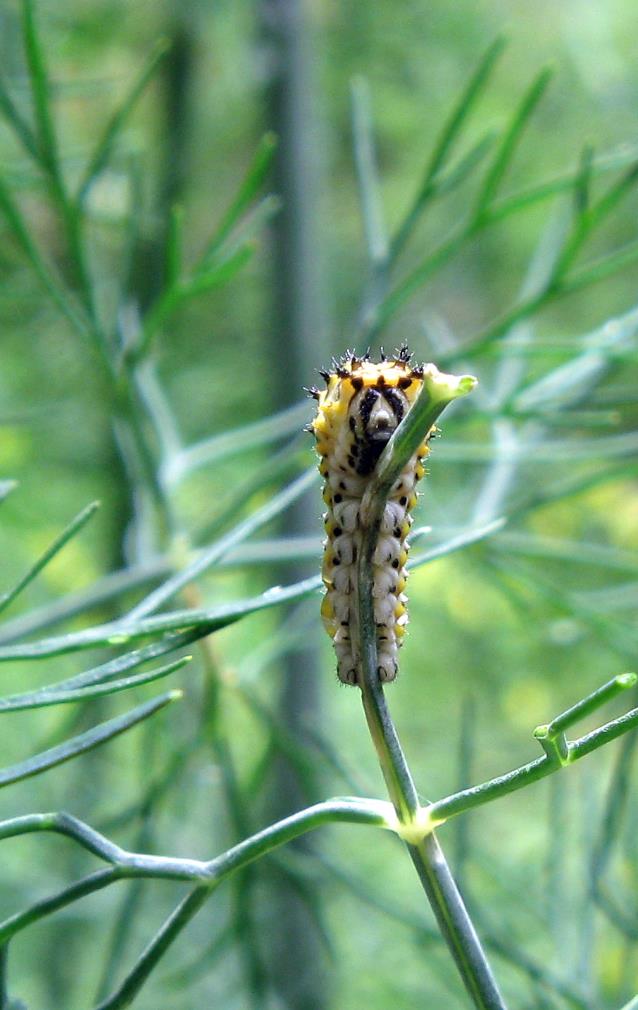 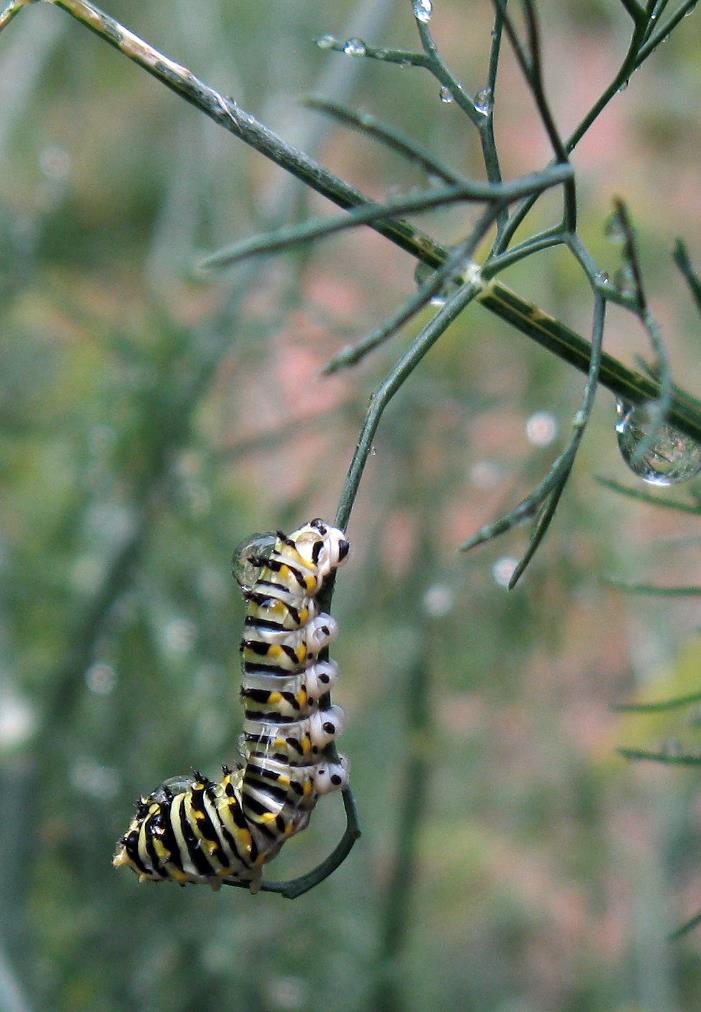 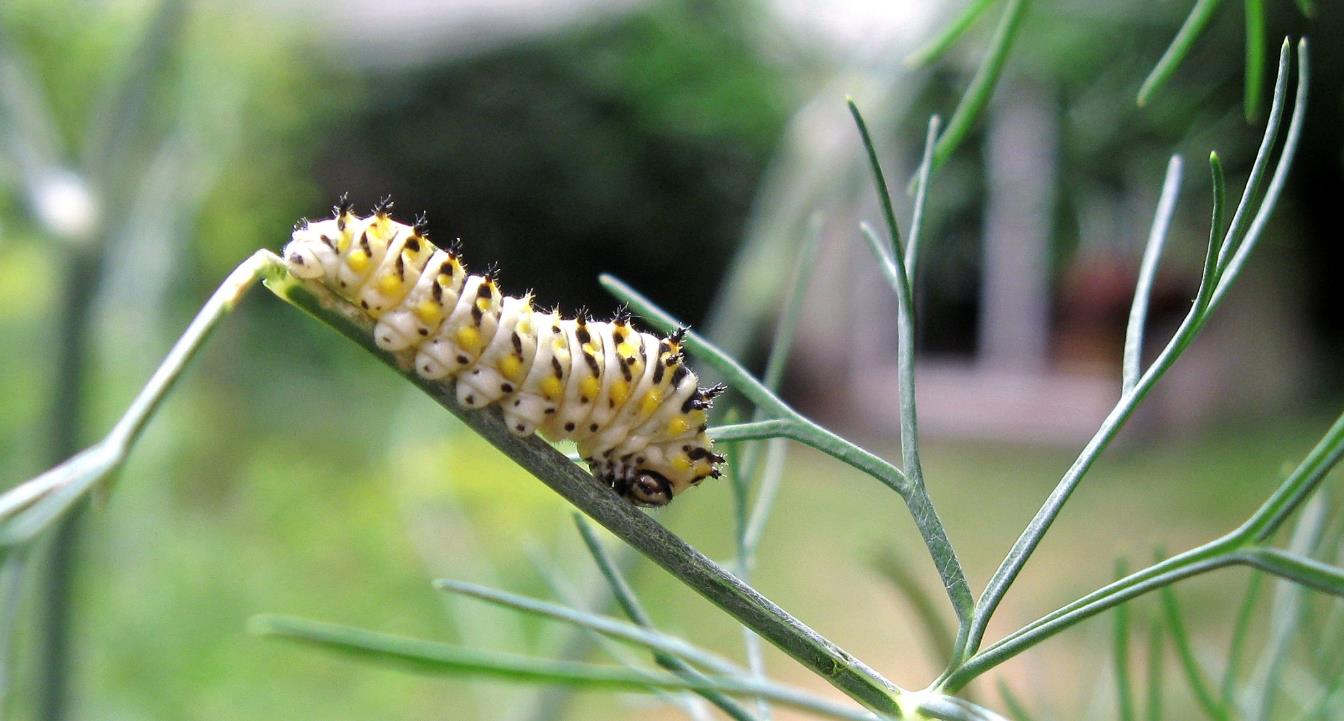 Fourth instar
The fourth and fifth instars have a colour palette of green, yellow, white and black.  The fourth instar is the last to have chalazae.  These two instars really pack on the weight.
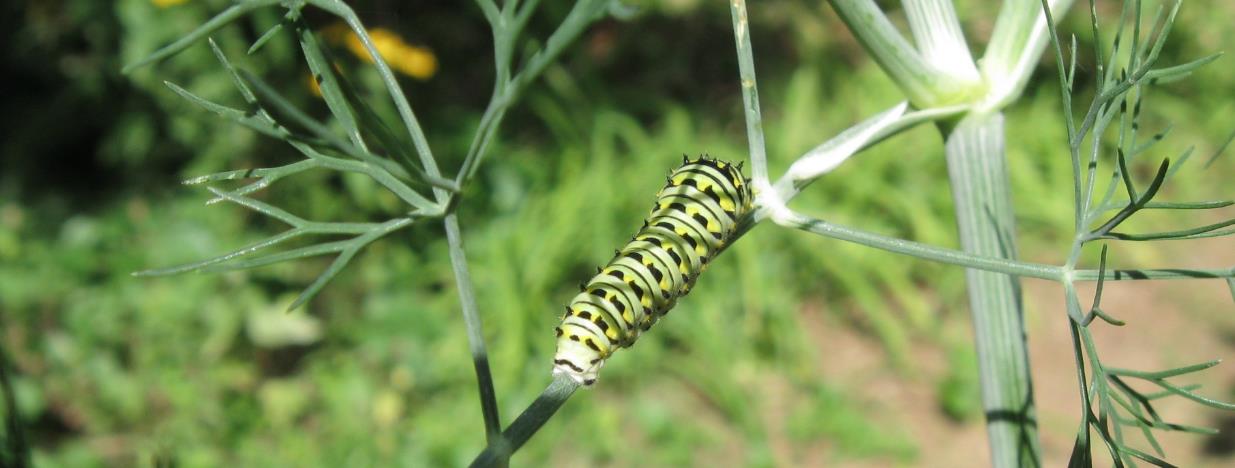 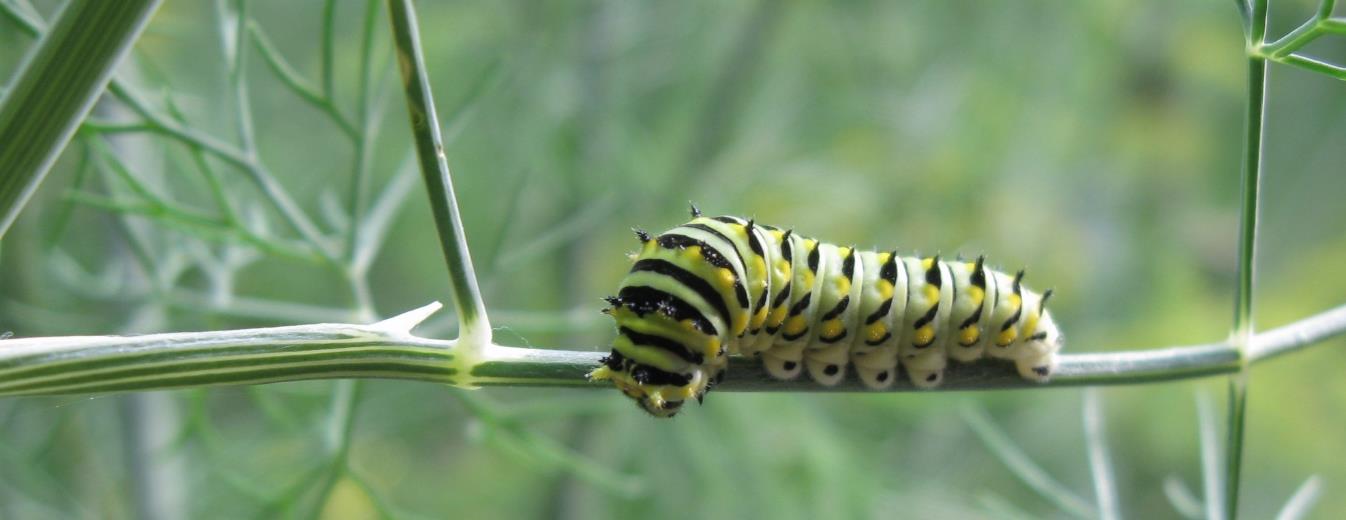 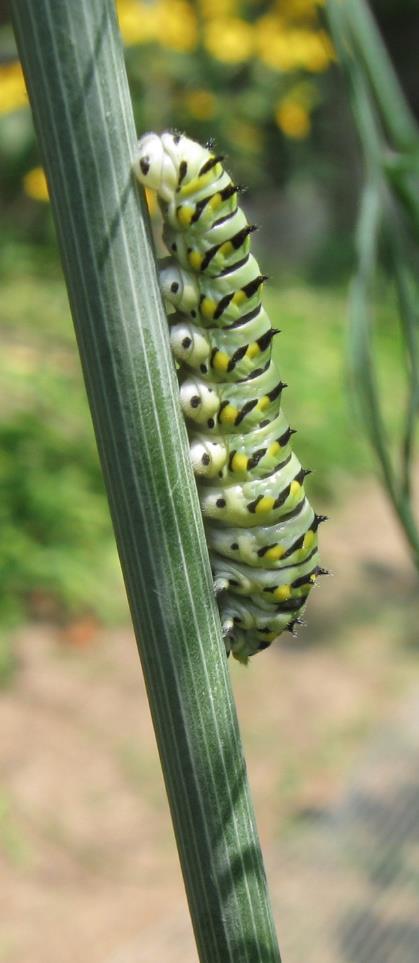 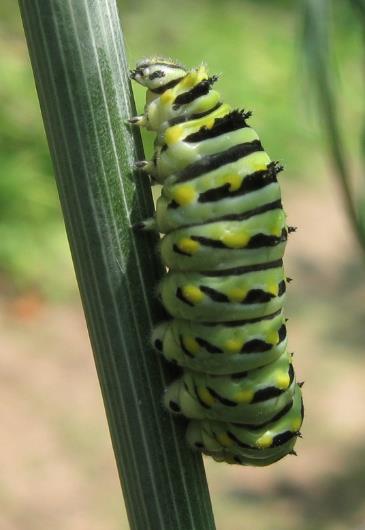 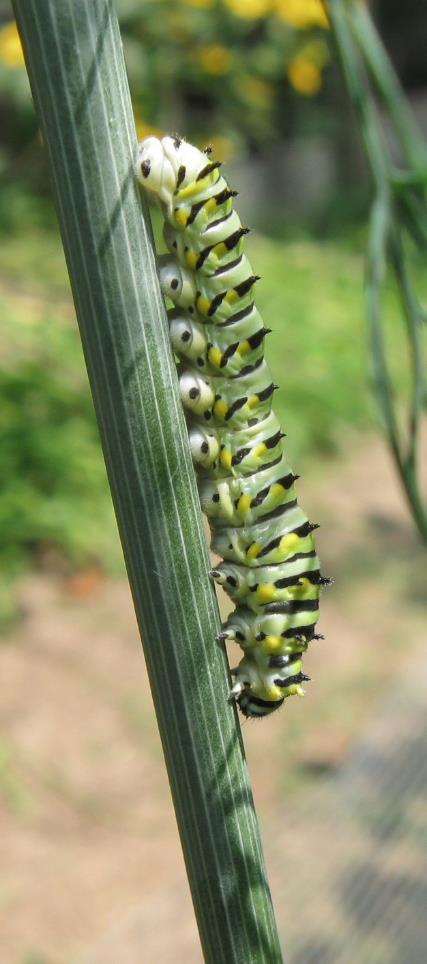 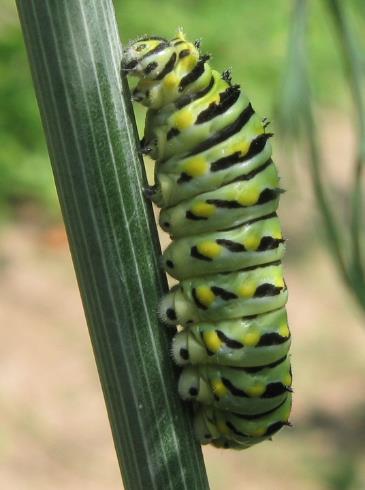 Stretching exercises can burn calories away.
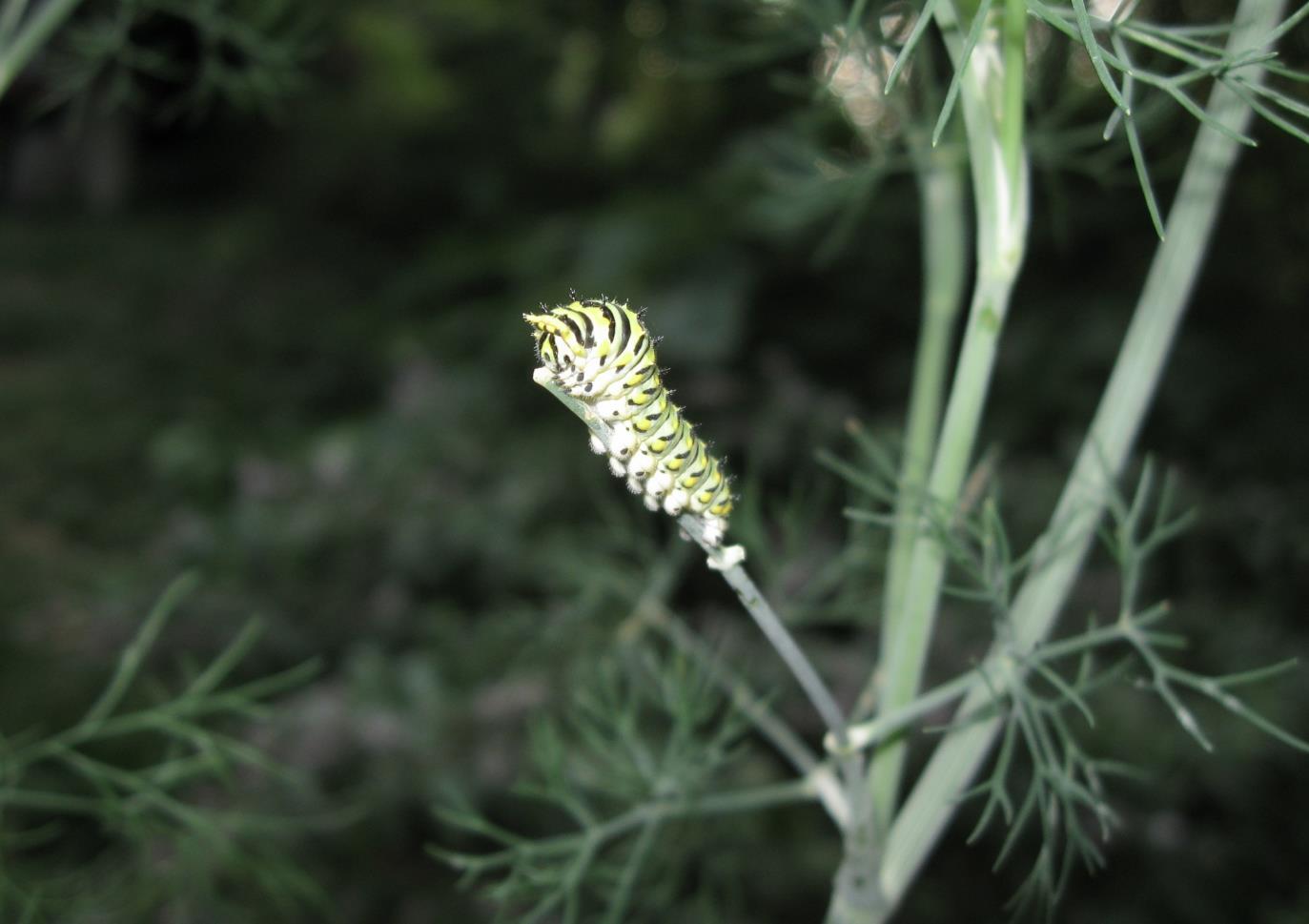 So much eating,  so little time!
Fifth instar
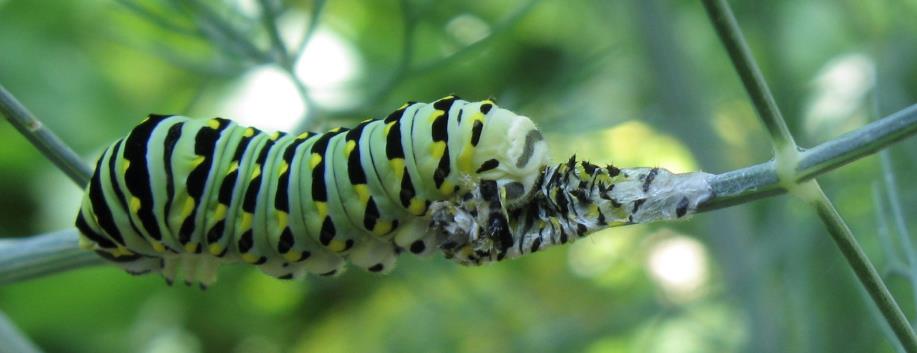 Crawling out of its skin.  The old exoskeleton is attached with silk at the back end and then the caterpillar creeps forward out of its skin.
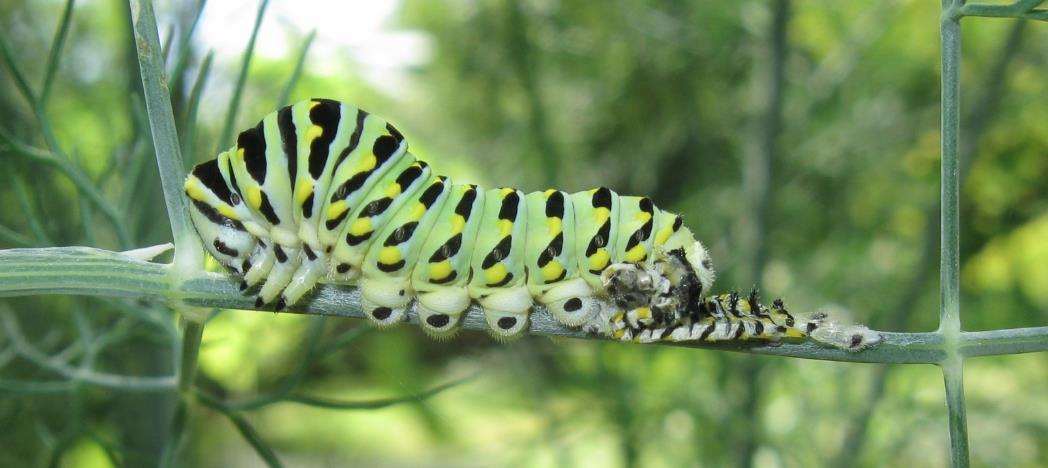 While the new skin is soft, the caterpillar creates room to grow by swallowing air to puff itself up.
Each segment has a spiracle for breathing.
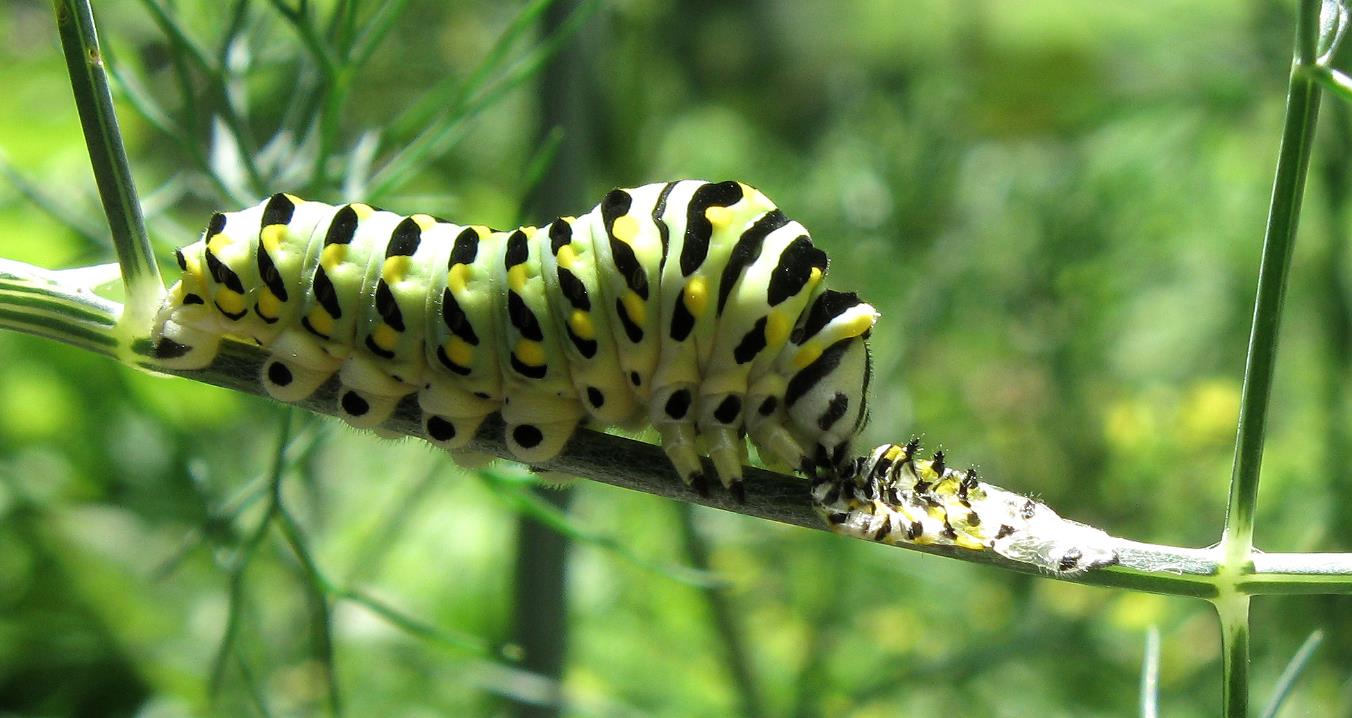 Waste not, want not.  Time to gobble up that yummy exoskeleton!
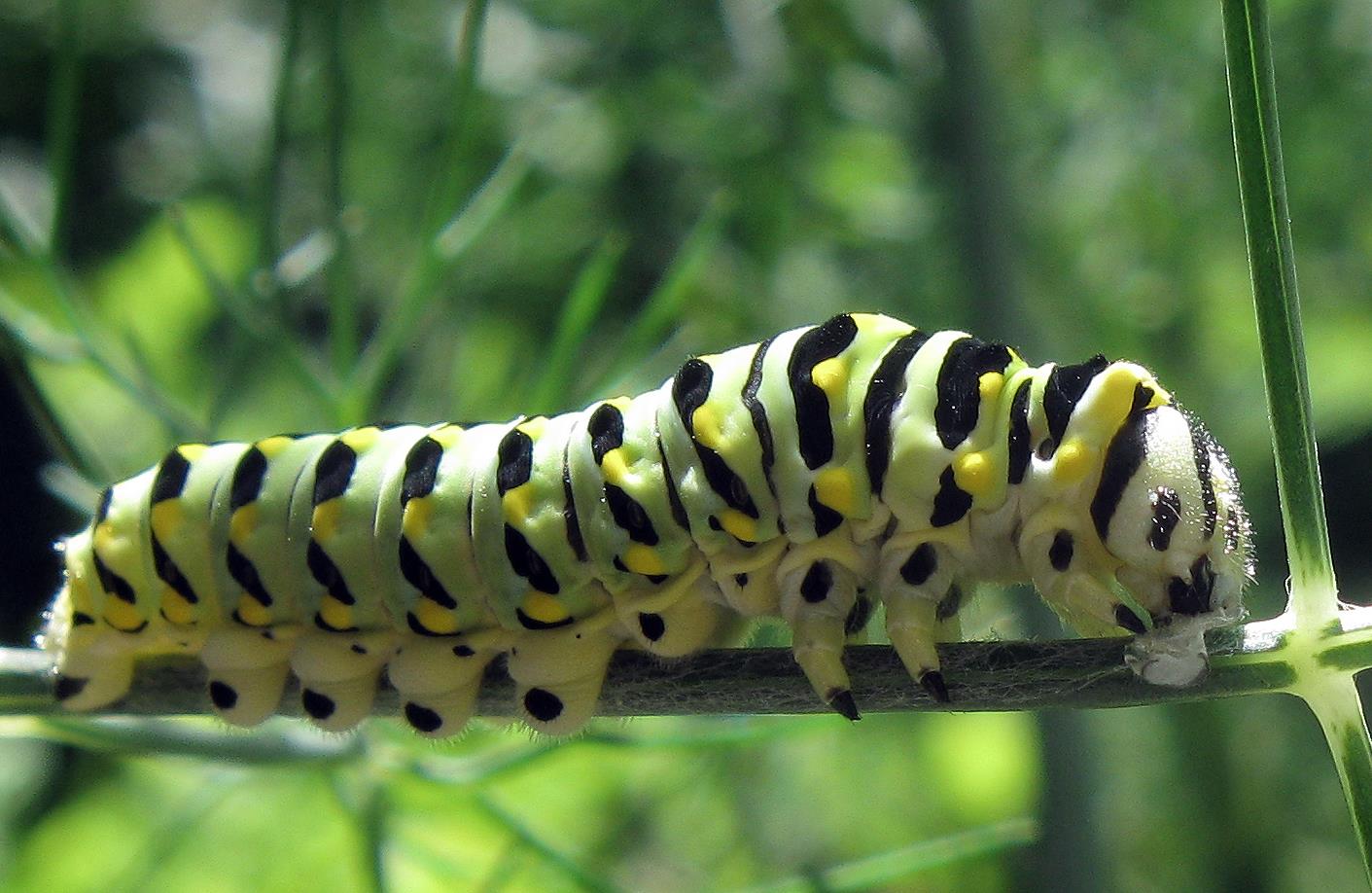 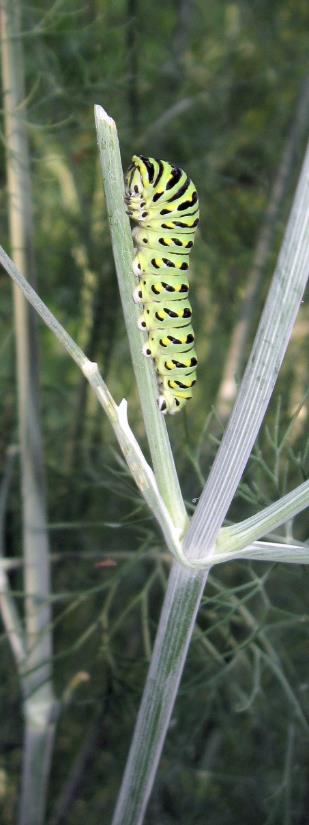 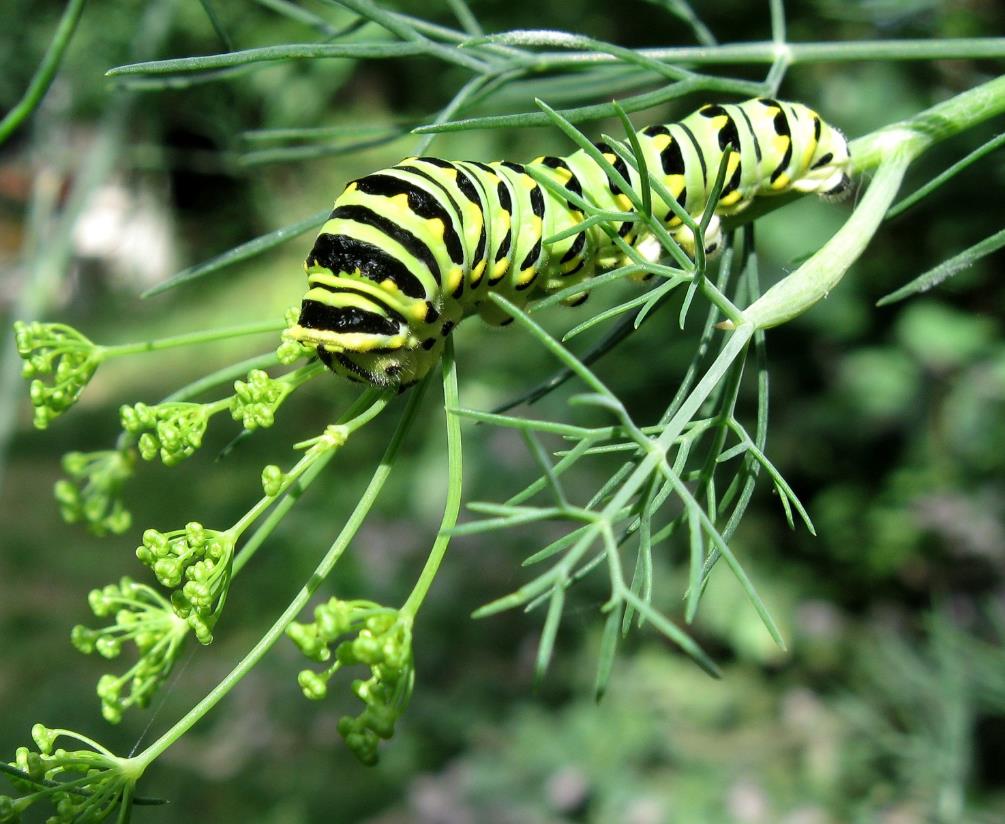 This instar is all about eating, taking on flowers and bigger stems.
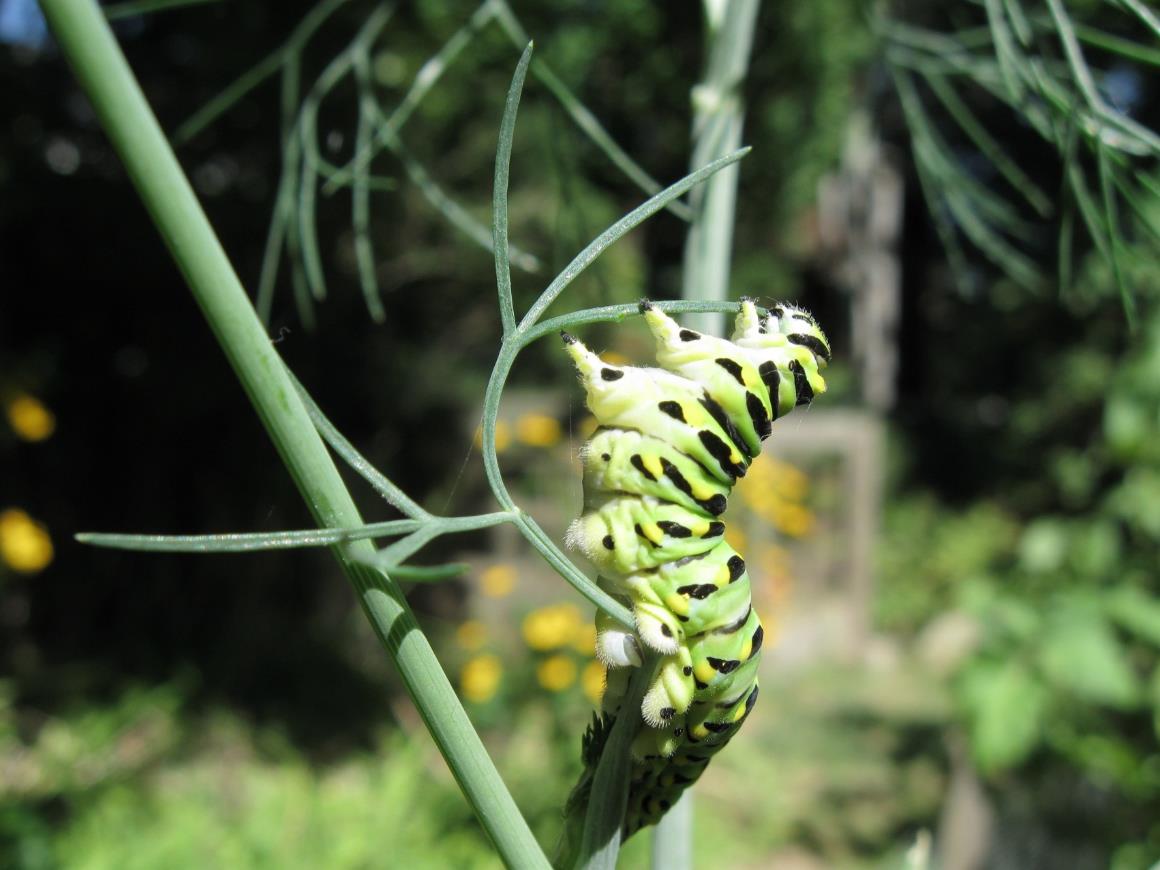 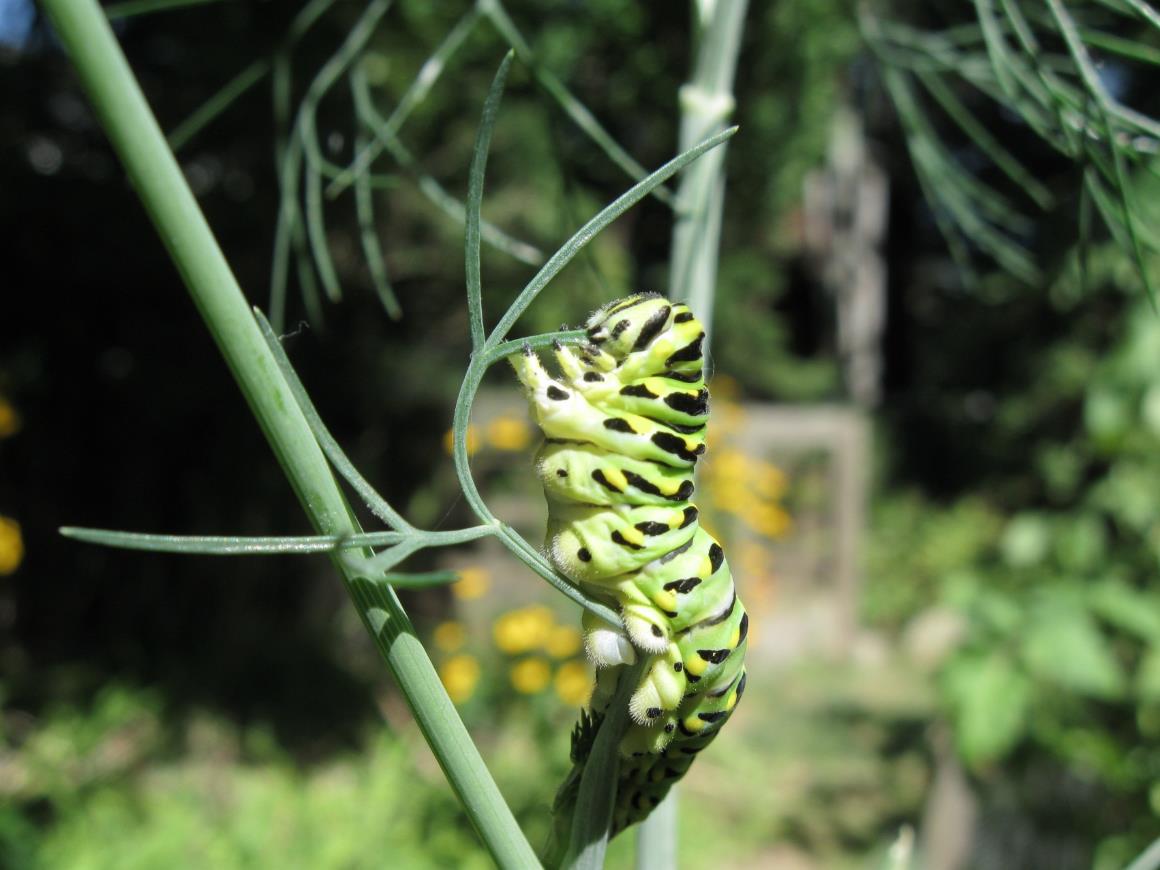 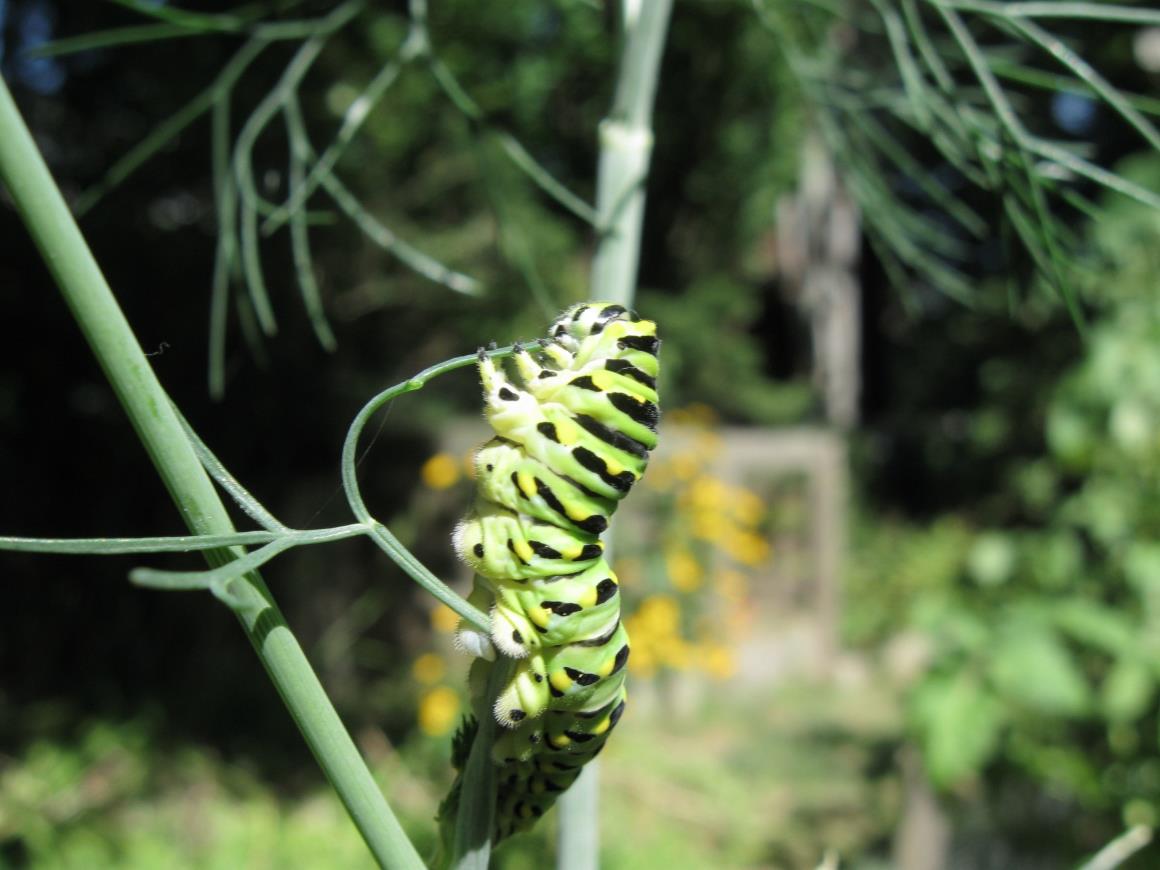 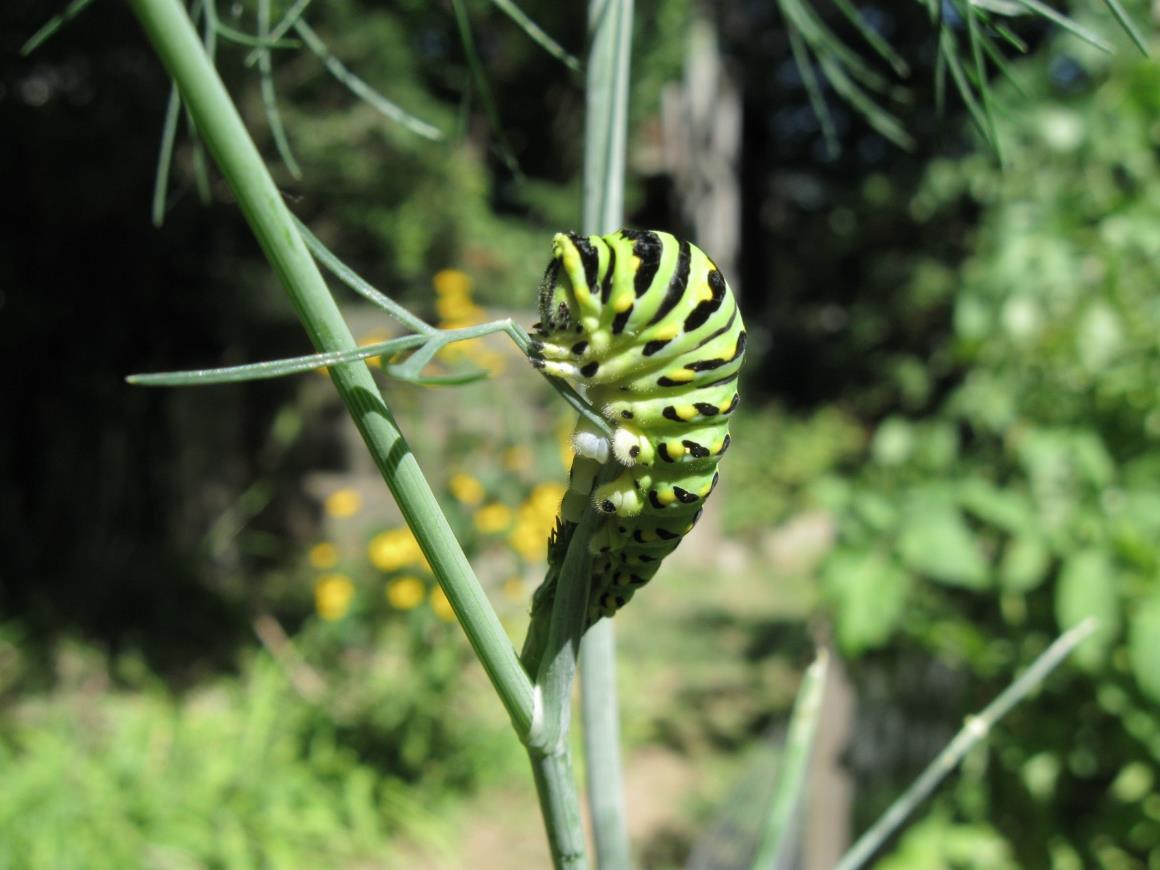 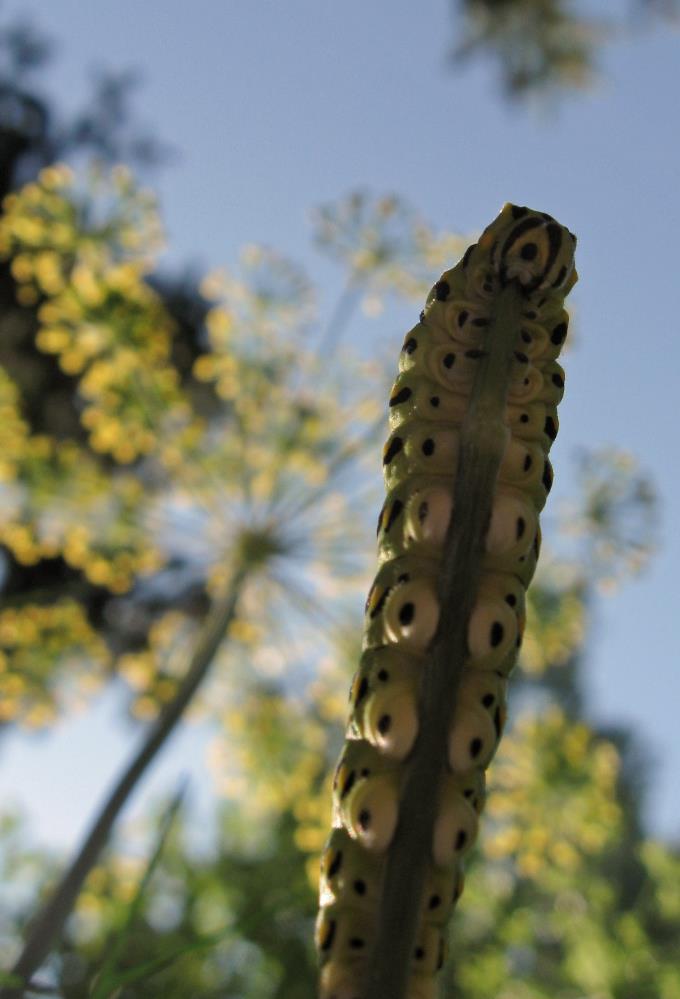 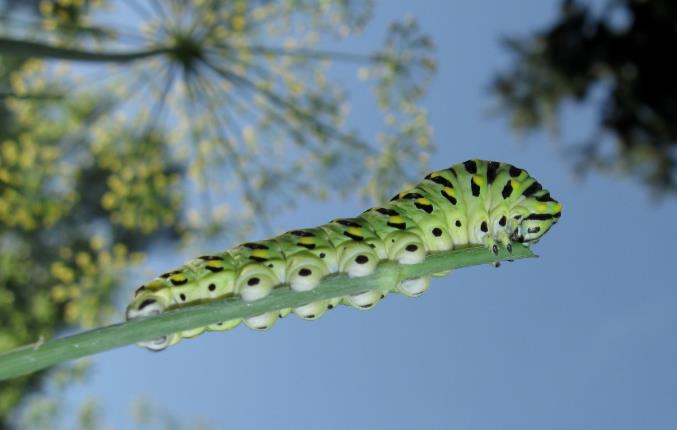 A different perspective.
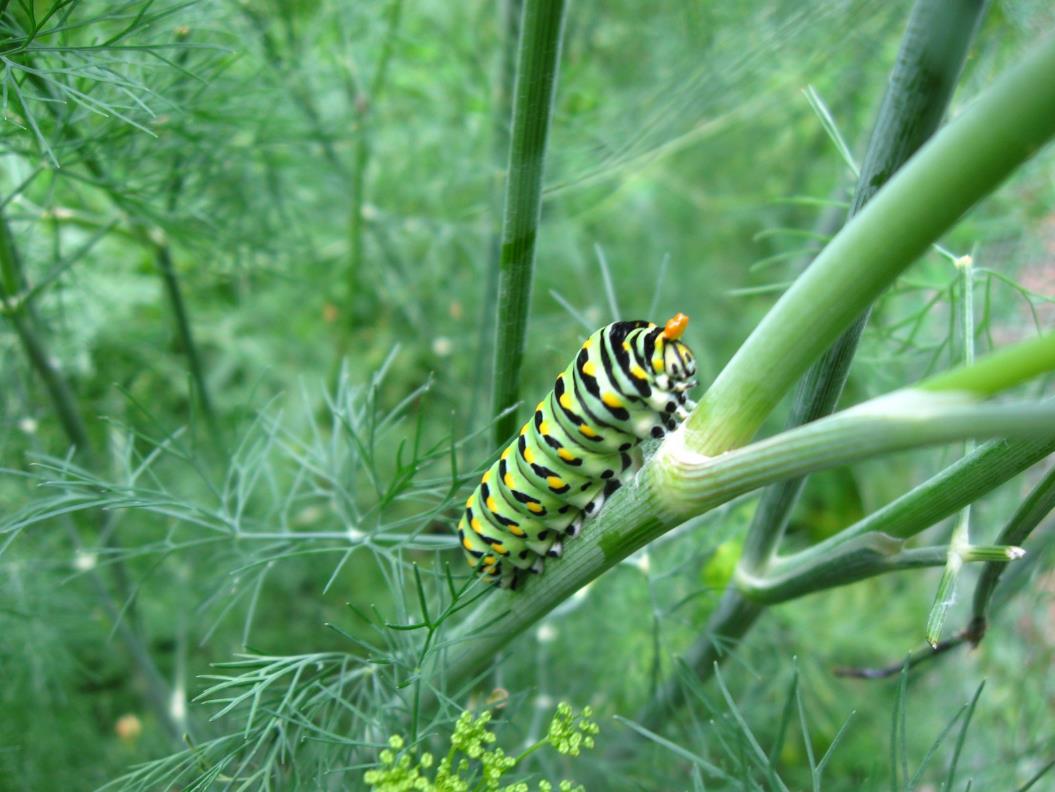 Time for a little defence.  The orange horn is called an osmeterium.  The caterpillar protrudes it and it emits a foul-smelling odour to dissuade predators.  Waving it about increases the effective range.
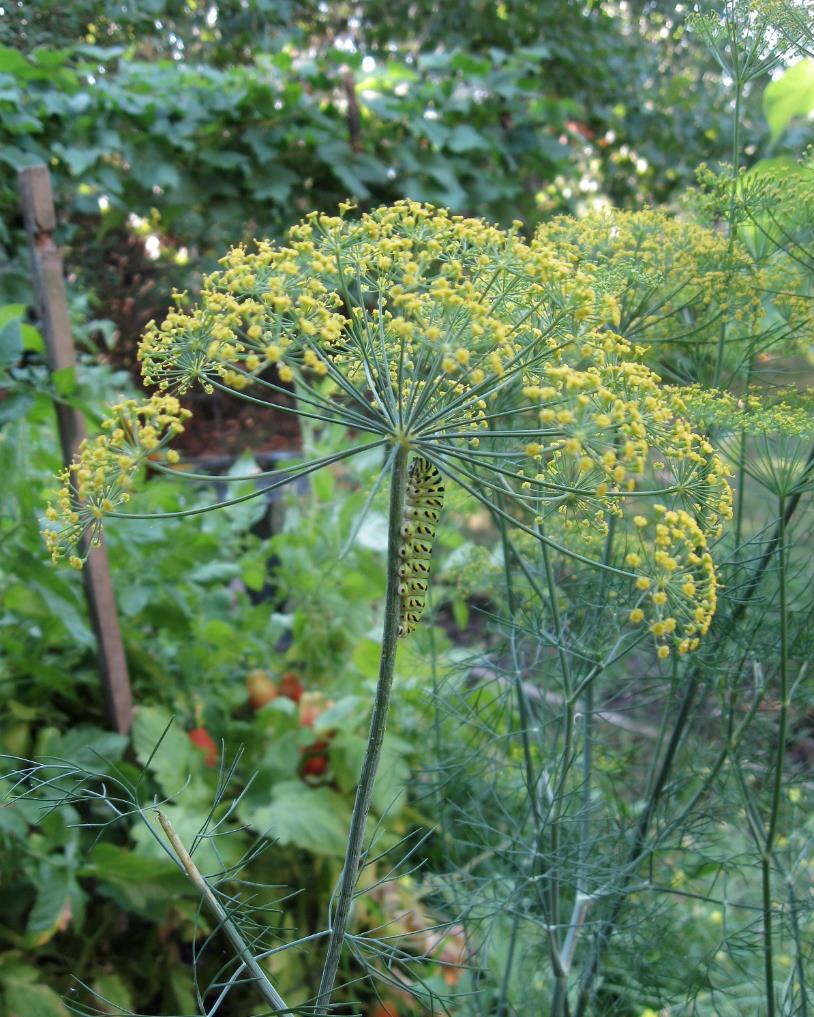 The dill is in bloom!

What to do?
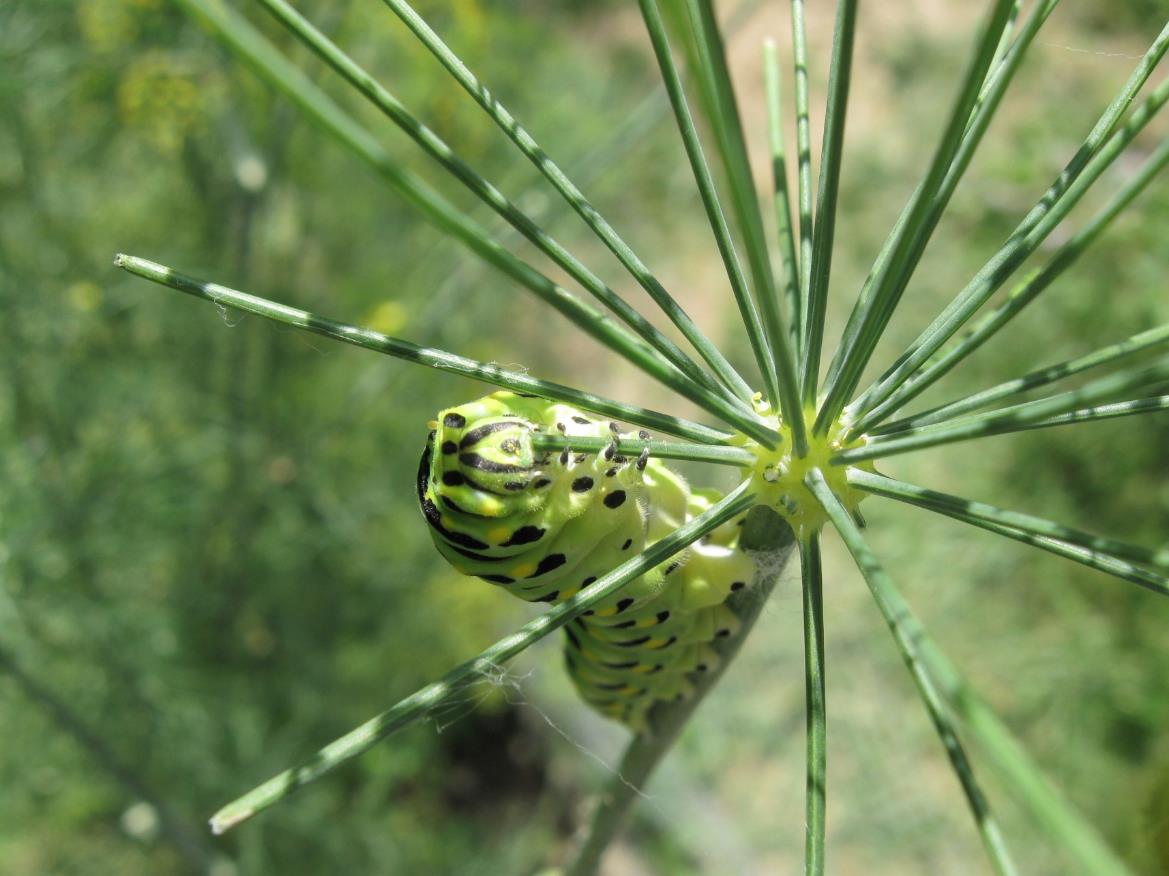 Good to the last stem!
Comma
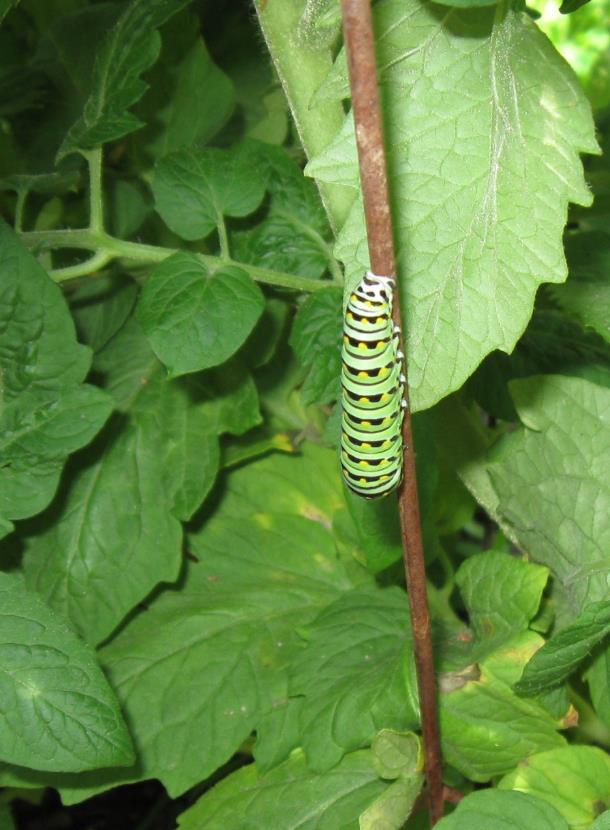 Time to move on.  Off the dill to the tomato plant next door.  Surprisingly, the tomato cage is favoured.
Spinning a harness
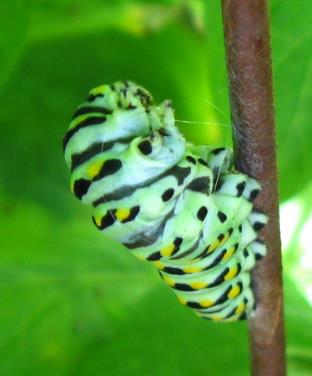 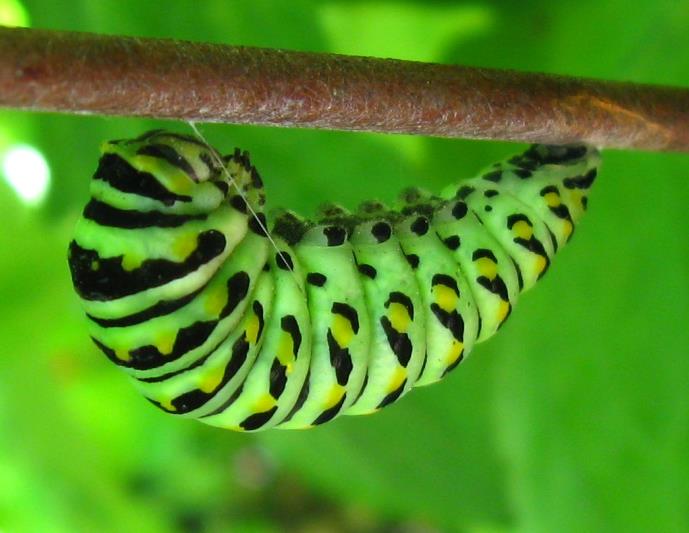 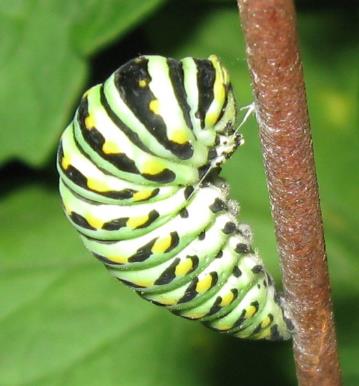 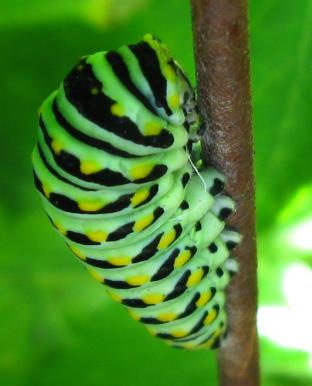 36 to 48 hours later – a chrysalis
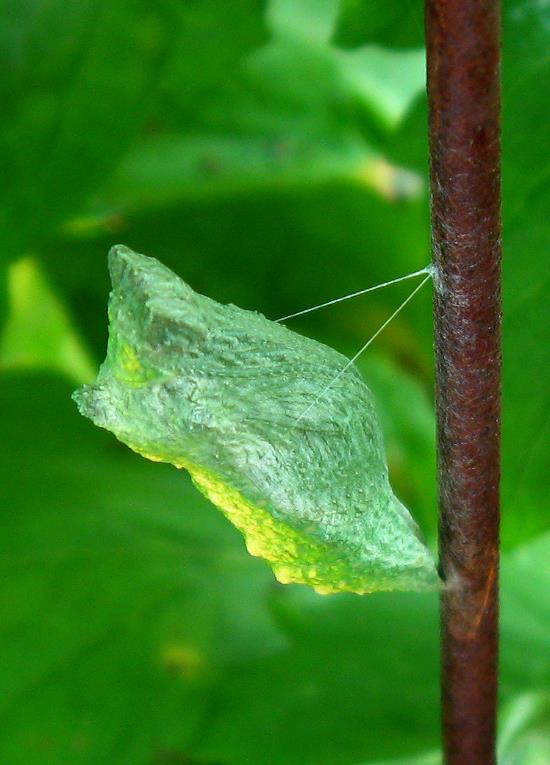 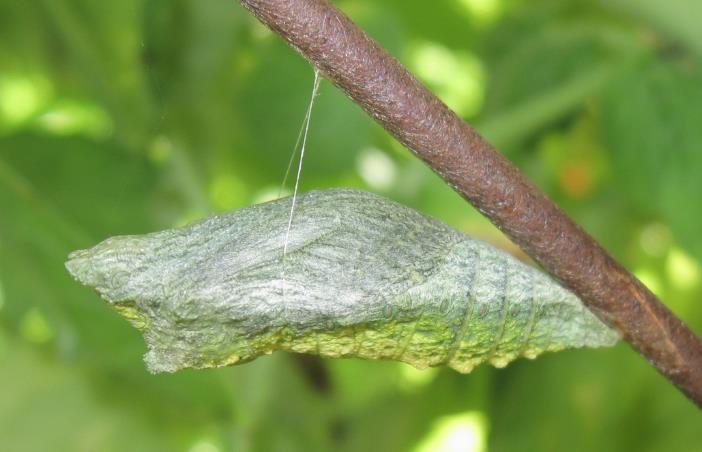 As time goes by …
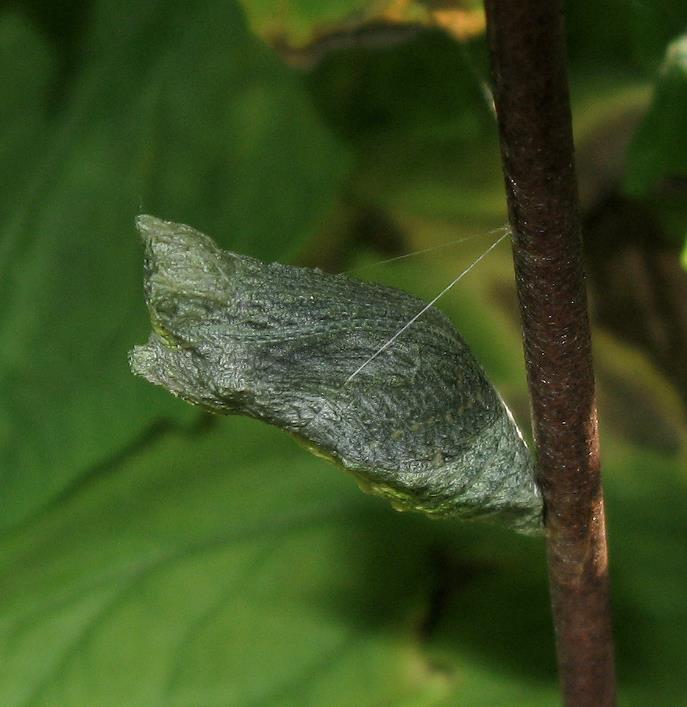 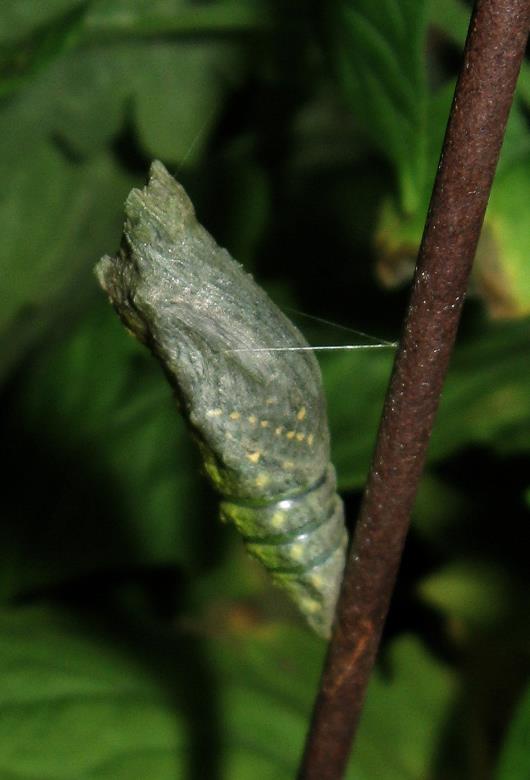 Emergence
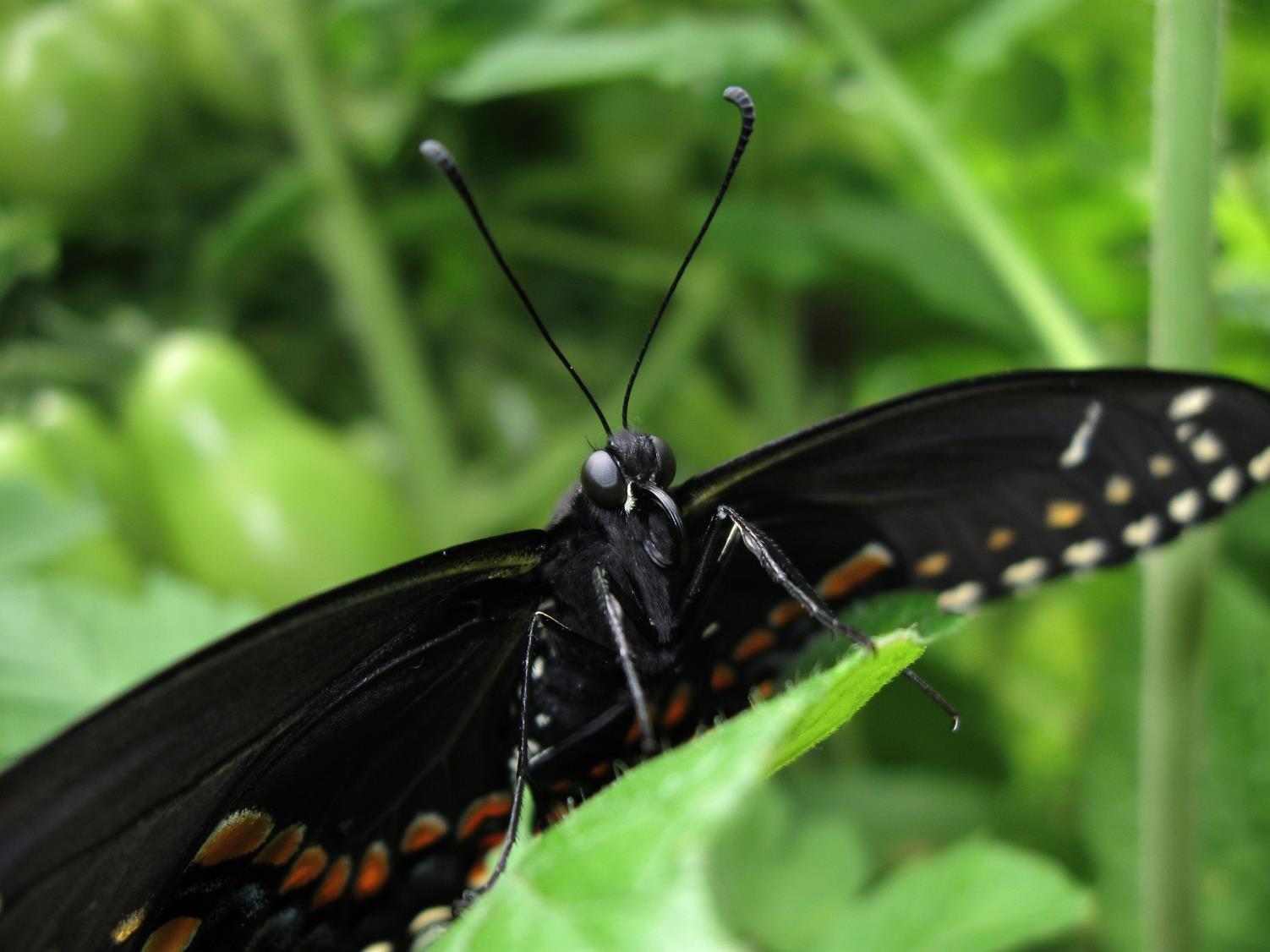 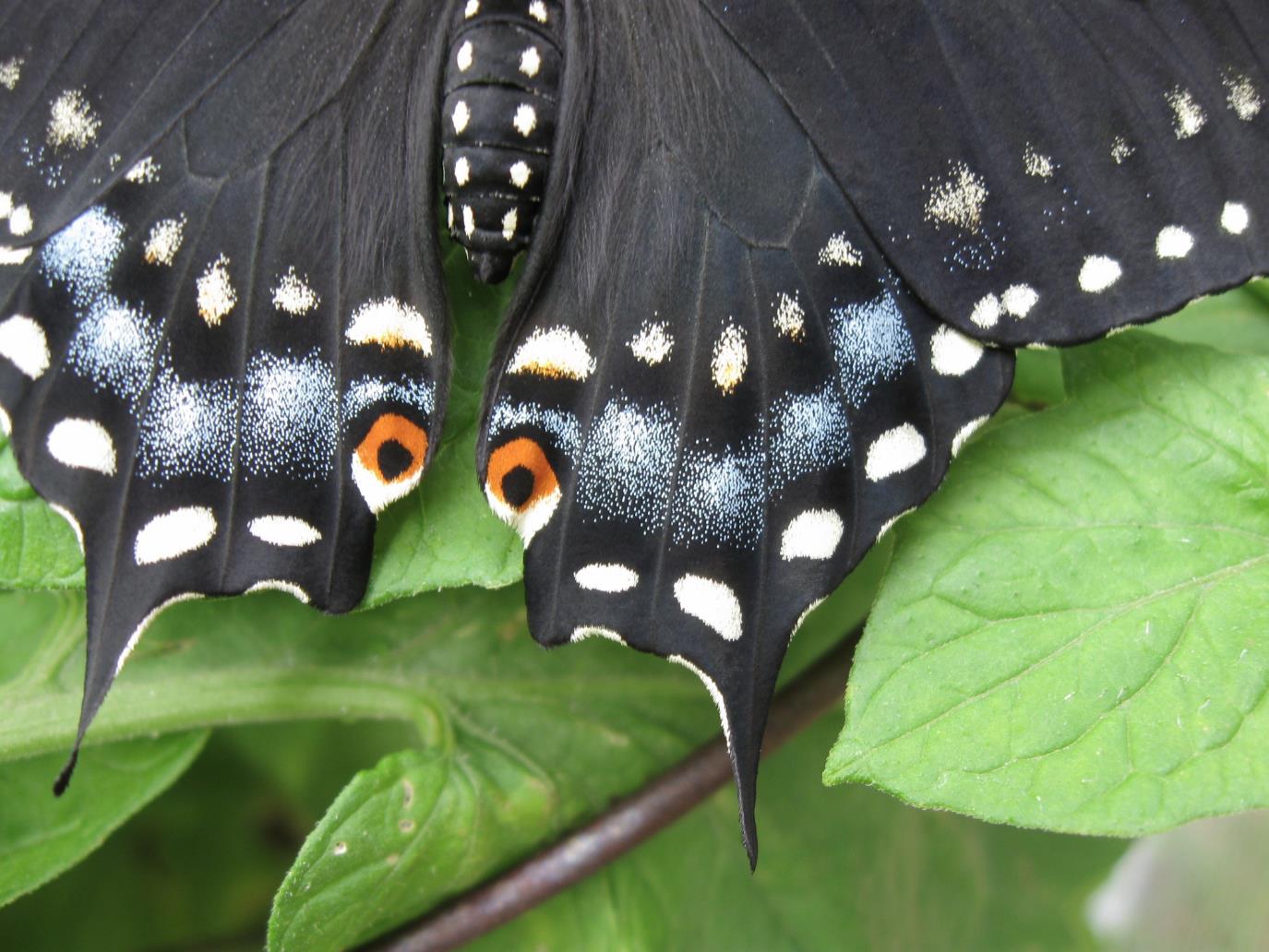 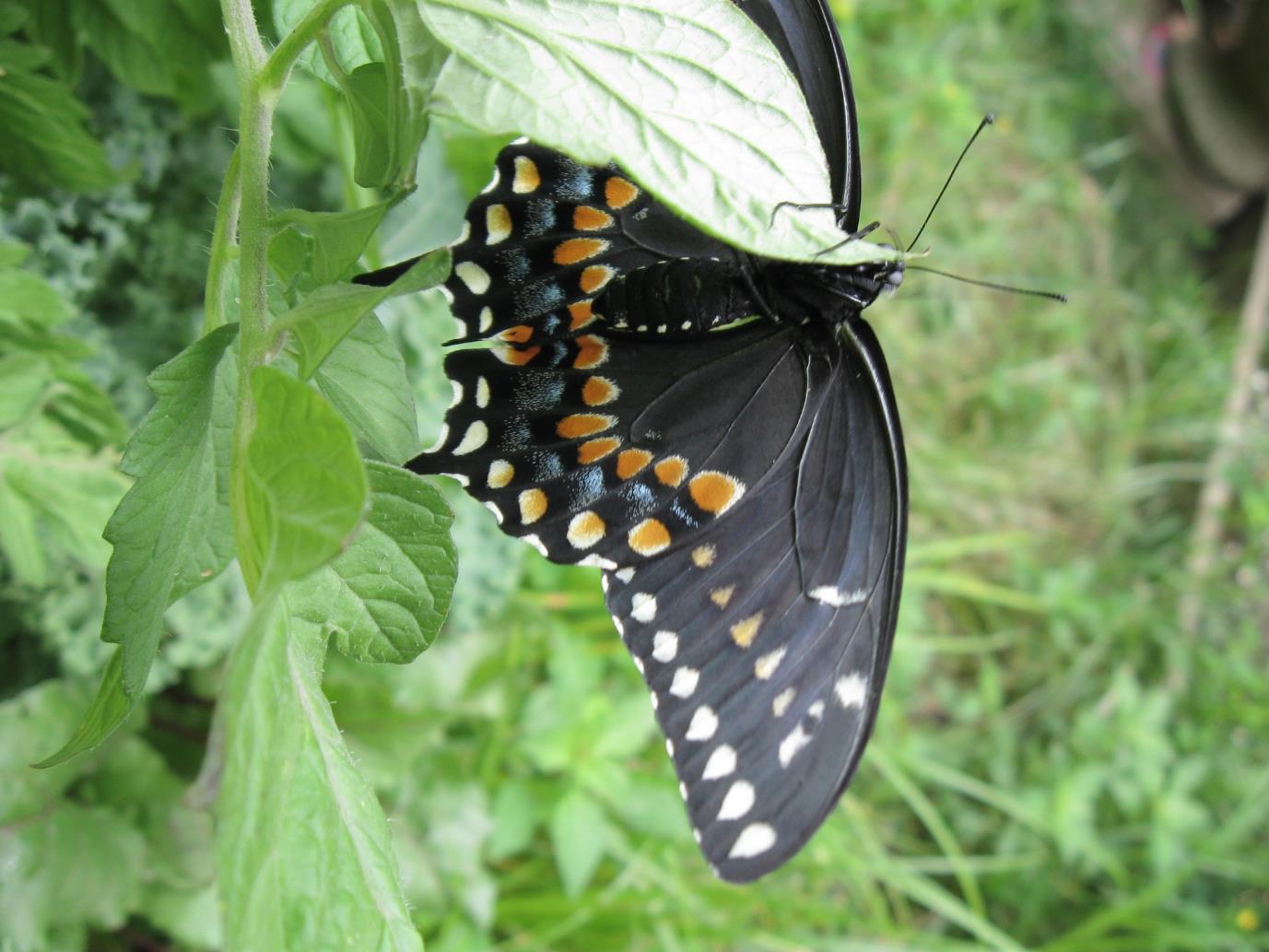 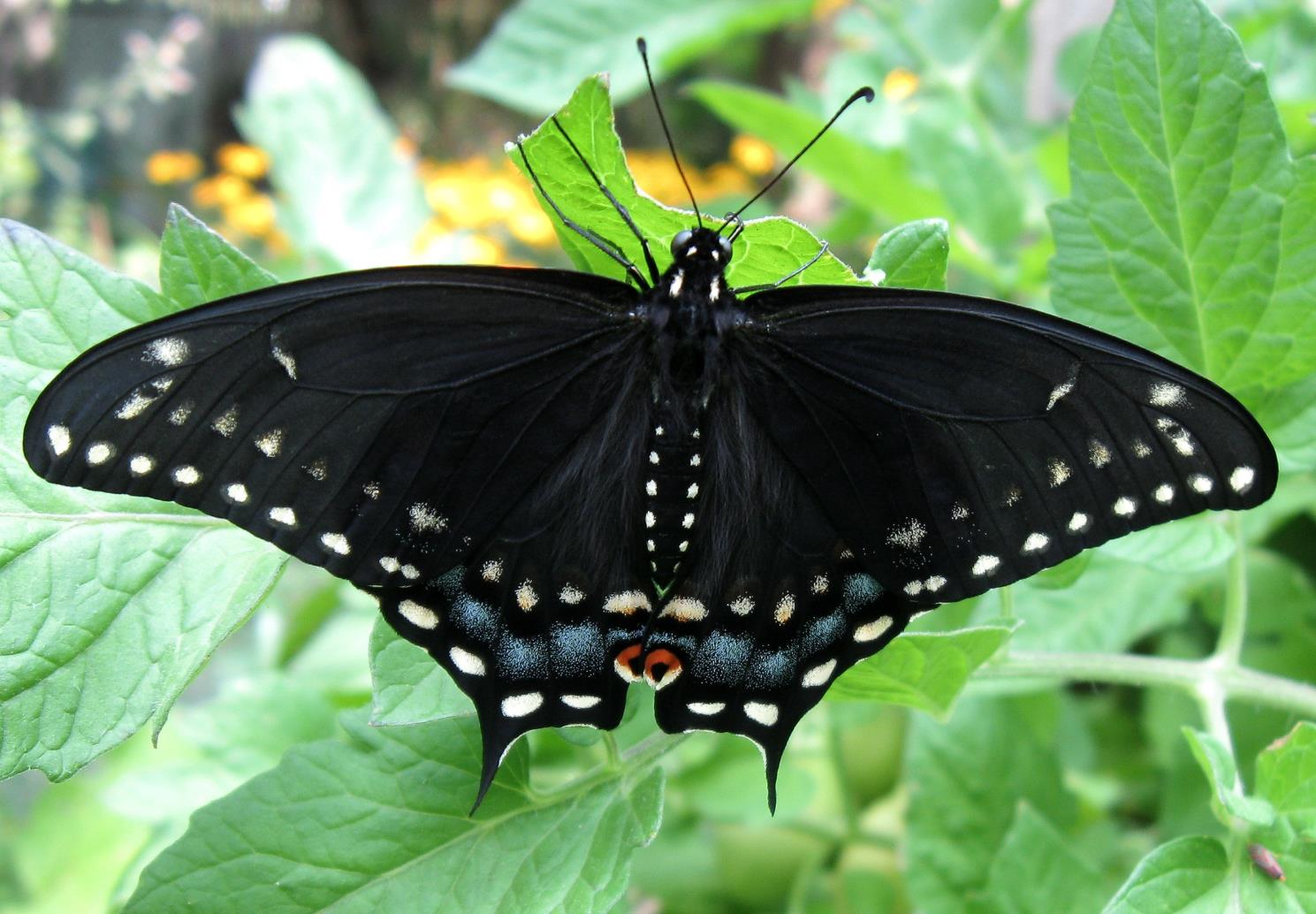 I’ve always wanted one of these!
The end.